KARL PEARSON’S CHI-SQUARE TEST
SUBJECT - RESEARCH METHODOLOGY
HYPOTHESIS QUESTION:-IS THERE ANY SIGNIFICANT RELATIONSHIP BETWEEN MARITAL STATUS AND EDUCATIONAL QUALIFICATION.
Dr. Srinibash Dash
Associate Professor & Head
School of Management
Gangadhar Meher University
CONTENTS
INTRODUCTION 
DEFINATION
WHY CHI-SQUARE IS USED?
ASSUMPTIONS
APPLICATIONS OF CHI SQUARE TEST
STEPS TO PERFORMED CHI-SQUARE
HYPOTHESIS 
CALCULATION FORMULAS
EXAMPLES OF CHI-SQUARE TEST/ TABLES
TABULAR VALUES
FINDINGS
INTRODUCTION
It is a non- parametric test. 
It was developed by KARL PEARSON in 1900.
This test is applied when there are few or no assumptions about population parameters.
It can be applied on categorical data OR qualitative data.
DEFINATION
A chi-square test is a statistical test that is used to compare observed and expected results. The goal of this test is to identify whether a disparity between actual and predicted data is due to chance or to a link between the variables under consideration.

 As a result, the chi-square test is an ideal choice for aiding in our understanding and interpretation of the connection between our two categorical variables.
WHY CHI-SQUARE IS USED ?
Chi-square is a statistical test that examines the differences between categorical variables from a random sample in order to determine whether the expected and observed results are well-fitting.

Here are some of the uses of the Chi-Squared test:

The Chi-squared test can be used to see if your data follows a well-known theoretical probability distribution like the Normal or Poisson distribution.
ASSUMPTIONS
The chi square assumes that the data should be randomly selected.
A chi-square (χ2) statistic is a measure of the difference between the observed and expected frequencies of the outcomes of a set of events or variables.
Chi-square is useful for analyzing such differences in categorical variables, especially those nominal in nature.
χ2 depends on the size of the difference between actual and observed values, the degrees of freedom, and the sample size.
More than 20% of the expected frequency have a liberal view of less than 5 than chi square cannot be used to tackle the problem.
APPLICATIONS OF PEARSON’S CHI-SQUARE TEST
Test can be applied in
GOODNESS OF FIT OF DISTRIBUTION 
TEST IN DEPENDENCE OF ATTRIBUTES
In statistical hypothesis testing, the Chi-Square Goodness-of-Fit test determines whether a variable is likely to come from a given distribution or not. We must have a set of data values and the idea of the distribution of this data. We can use this test when we have value counts for categorical variables. This test demonstrates a way of deciding if the data values have a “ good enough” fit for our idea or if it is a representative sample data of the entire population.
The Chi-Square Test of Independence is a derivable ( also known as inferential ) statistical test which examines whether the two sets of variables are likely to be related with each other or not. This test is used when we have counts of values for two nominal or categorical variables and is considered as non-parametric test. A relatively large sample size and independence of obseravations are the required criteria for conducting this test.
STEPS TO PERFORM CHI-SQUARE TEST
STEP 1- Create a table of the observed and expected frequencies. 
STEP 2- Calculate the chi-square value from your observed and expected frequencies using the chi-square formula.
(OBSERVED VALUE-EXPECTED VALUE)²/EXPECTED VALUE
STEP 3 - Find the critical chi-square value in a chi-square critical value table .
STEP 4 - Compare the chi-square value to the critical value to determine which is larger.
STEP 5 - Decide whether to reject the null hypothesis. You should reject the null hypothesis if the chi-square value is greater than the critical value. If you reject the null hypothesis, you can conclude that your data are significantly different from what you expected.
CALCULATION FORMULA
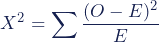 Both of Pearson’s chi-square tests use the same formula to calculate the test statistic, chi-square (Χ2):
    
Where:
Χ2 is the chi-square test statistic
Σ is the summation operator (it means “take the sum of”)
O is the observed frequency
E is the expected frequency 
O-E is Difference between the observations and the expectations (O − E in the equation), the bigger the chi-square will be. To decide whether the difference is big enough to be statistically significant, you compare the chi-square value to a critical value.
HYPOTHESIS
NULL HYPOTHESIS – There is NO relationship between marital status and educational qualification .

ALTERNATE HYPOTHESIS – There is a significant relation between marital status and educational qualification. 

QUESTION : IS THERE ANY SIGNIFICANT RELATIONSHIP BETWEEN MARITAL STATUS AND EDUCATIONAL QUALIFICATION.
EXAMPLES WITH REAL VALUES
TABLE OF OBSERVED VALUES
TABLE OF EXPECTED VALUES
COMPARISON TABLE
DEGREE OF FREEDOM= (COLUMN-1)(ROW-1)    EXPECTED VALUE CALCULATION
                                                     =(3-1) (3-1)                         =(TOTAL OF COLUMN)(TOTAL OF ROW)/TOTAL Num
                                                     =2*2
                                                     =4
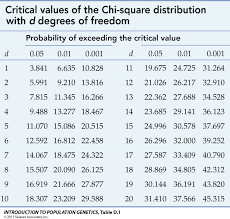 0.05
4
9.488
DEGREE OF FREEDOM= (COLUMN-1)(ROW-1)
                                                     =(3-1) (3-1)
                                                     =2*2
                                                     =4
FINDINGS
Significance level = 0.05
DEGREE OF FREEDOM= 4
CHI SQUARE TABULAR VALUE = 9.488CHI SQUARE CALCULATED VALUE = 36.66

CALCULATED VALUE IS > TABULAR VALUE .
HENCE NULL HYPOTHESIS IS REJECTED AND ALTERNATE HYPOTHESIS IS ACCEPTED.